STATISTIKA
Prof.dr VLADO SIMEUNOVIĆ, dipl.inž
PEDAGOŠKA STATISTIKA
OSNOVNI POJMOVI PEDAGOŠKE STATISTIKE
SKALE NUMERIČKOG IZRAŽAVANJA PODATAKA
SREĐIVANJE I IZRADA TABELA, GRAFIČKO
PREDSTAVLJANJE RASPODELE UČESTALOSTI
GRAFIČKO PRIKAZIVANJE PEDAGOŠKIH POJAVA
KARAKTERISTIKE DISTRIBUCIJE FREKVENCIJA
SREDNJE VREDNOSTI
MOD
MEDIJAN
ARITMETIČKA SREDINA
Pojam pedagoške statistike
Svaki naučni sud može da se zasniva samo na izučavanju masovnih pojava
Neophodna je primena brojčanog izraza
NAUČNO PODRUČJE KOJE SE BAVI METODAMA ZA ISTRAŽIVANJE MASOVNIH POJAVA POMOĆU BROJČANOG IZRAZA NAZIVA SE STATISTIKA
Na granu statistike koja se bavi opštim principima i postupcima istraživanja masovnih pojava , a koja se naziva OPŠTA STATISTIKA , nadovezuju se brojne POSEBNE statistike
GRANA POSEBNE STATISTIKE KOJA SE BAVI MASOVNIM POJAVAMA U OBLASTI VASPITANJA I OBRAZOVANJA NAZIVA SE PEDAGOŠKA STATISTIKA
Osnovni pojmovi pedagoške statistike
Statistička masa
Statistička jedinica
Skup pojava koji se statistički proučava naziva se statistička masa ( škole, učenici, nastavnici, roditelji,...)
Elementi statističke mase, od kojih se polazi u statističkoj obradi podataka nazivaju se statističke jedinice (jedna škola, jedan učenik, ...)

Statističke jedinice imaju svoja obeležja – jedinica učenik ima sledeća obeležja: prezime i ime, godine, pol, mesto rođenja, narodnost, škola koju pohađa, razred, odeljenje, uspeh u školi, rezultat u određenim testovima, slobodne aktivnosti kojima se bavi u školi, socijalni status porodice u kojoj živi,vreme kad su mu počeli izbijati zubi, zainteresovanost roditelja za njegov školski uspeh i sl.
OBELEŽJA - dele se u tri grupe :


1. Prostorna ( geografska )obeležja – od navedenih, to je mesto
rođenja i udaljenost kuće od škole
2. Vremenska - od navedenih, to je sadašnji uzrast
3. Stvarna - to su sva ostala navedena obeležja

PO NAČINU izražavanja dele se na :
1. Atributivna ( kvalitativna )- izražavaju se rečima a ne brojem
2. Numerička ( kvantitativna ) – izražavaju se brojem, to su npr.
rezultati u testovima. Dalje se dele na : diskontinuirana ( ona
čija se veličina može izraziti samo celim brojem ) i
kontinuirana ( ona čija se veličina može izraziti decimalnim
brojem uz razne stupnjeve preciznosti )
STATISTIČKO OBILJEŽJE, POPULACIJA, UZORAK
DESKRIPTIVNA I INFERENCIJALNA STATISTIKA
SKALE NUMERIČKOG IZRAŽAVANJA PODATAKA
Informacije koje se prikupljaju tokom istraživanja se klasifikuju u zavisnosti od nivoa mjerenja. Različiti nivoi mjerenja podataka sadrže različite količine informacije bez obzira šta je predmet mjerenja. 
Kako nivo mjerenja raste od najnižeg (nominalni nivo) do najvišeg (racio nivo), raste količina informacija koju sadrže podaci, kao i matematičke operacije koje se mogu izvoditi na tim podacima.
Sistem klasifikacije koju je razvio Stivens 1946. godine se često koristi u mnogim naučnim disciplinama i sadrži četiri nivoa mjerenja:
nominalni,
ordinalni,
intervalni i
racio.
Nominalni nivo mjerenja
Podaci na nominalnom nivou mjerenja se nazivaju nominalni ili kategorički. Kategorički podaci bilježe kvalitet ili karakteristiku neke osobe, kao što su:
boja očiju,
pripadnost polu, naciji ili političkoj partiji,
mišljenje o nekom pitanju itd.
Svaki broj koji se dobija na ovom nivou merenja, nema pravi numerički smisao, jer se ista vrsta predmeta označava istim brojem. To znači da se umjesto imena predmeta, karakteristika, grupa dodeljuje neki broj, kao na primjer:
brojevi automobila,
brojevi studenata i dr.
Kategorički podaci svrstavaju individue u grupe i ovi podaci se uobičajno prezentuju kao broj i/ili procenat broja ili osoba koji spadaju u određene grupe.
Na nominalnim podacima, dozvoljene su sljedeće statističke tehnike:
mod,
proporcija,
χ2 test,
Φ koeficijent korelacije i
koeficijent kontigencije C.
Ordinalni nivo merenja
Ordinalna skala određuje šta je veće ili manje, ali razlike između pojedinih jedinica skale nisu jednake.
Na ovaj način se prikupljaju sledeći podaci:
rangovi, školske ocene i dr.
Od statističkih tehnika dozvoljene su:
mod,
koeficijent korelacije ρ i
koeficijent W.
Intervalni nivo merenja
Karakteristika intervalne skale je da određuje šta je veće ili manje, a razlike između pojedinih jedinica skale su jednake na svakom delu skale i u saglasnosti sa merenom osobinom. Ove skale nemaju apsolutnu nulu. Ukoliko je postavljena 0 na ovim skalama, ona je arbitrarna.
Primer intervalnih skala su rezultati na psihološkim testovima, iako neki teoretičari smatraju da je primerenije podatke dobijene psihološkim testiranjem tretirati kao ordinalne.
Od statističkih tehnika, pored navedenih u prethodne dve skale, može se koristiti još:
aritmetička sredina,
standardna devijacija,
z-vrednost i
koeficijent korelacije, uključujući i parcijalnu i multivarijantnu korelaciju.
Koeficijent varjabilnosti V se može koristiti na intervalnim podacima, ako se vrši poređenje unutar jedne varijable.
Racio nivo merenja
Racio skala ima sve osobine intervalne skale i još ima apsolutnu 0. To znači da su brojčani odnosi isti s odnosima u merenoj pojavi. Merenja u fizici su na racio skali, kao što su dužine, težine, otpor i dr. se nalaze na racio skali.
Osim svih gore navedenih statistika može se koristiti još i:
geometrijska sredina i
koeficijent varijabilnosti V.
KARAKTERISTIKE DISTRIBUCIJE FREKVENCIJA  (podataka)
DELE SE NA DVE OSNOVNE GRUPE:
Karakteristike koje ukazuju na opšti nivo dobijenih rezultata i predstavljaju vrednosti oko kojih se svrstavaju sve ostale vrednosti. To su SREDNJE VREDNOSTI ili mjere CENTRALNE TENDENCIJE
2. Karakteristike koje ukazuju na raspršenje, disperziju
podataka oko srednje vrednosti, tj. ukazuju u kojoj su meri podaci homogeni. To su mjere DISPERZIJE.
Prve i bitne operacije pri statističkoj obradi distribucije frekvencija
Srednje vrednosti
MOD - NAJČEŠĆA VREDNOST, ONA KOJA SE JAVLJA ČEŠĆE OD OSTALIH (primer plata kod nastavnika, onaj iznos koji prima najveći broj nastavnika )

MEDIJAN – SREDIŠNJA ILI CENTRALNA VREDNOST ( kolika je plata onog nastavnika koji je po visini plate upravo na sredini, pa polovina nastavnika ima veću a polovina nastavnika manju platu od njega )

ARITMETIČKA SREDINA – ARITMETIČKI PROSEK( zbir svih plata i deljenje tog zbira sa brojem nastavnika da bi se dobio prosek plate )
MOD ( Mo )
Kad god imamo pred sobom niz podataka i pri tome želimo na “prvi pogled” da uočimo koji se rezultati, koje veličine najčešće javljaju, letimično pregledamo čitav niz kako bismo uočili koji se podatak najčešće ponavlja, tj. koji ima najveću frekvenciju.
Primenjuje se kod skale srazmjere, intervalne, ordinalne, nominalne
Kada je dovoljna najbrža procena srednje vrednosti
Pri ocenjivanju učenika obično se neka ocena pojavljuje češće od bilo koje druge ocene. Primer : distribucija sa 12 rezultata, tj. 
Neka distribucija u kojoj je 12 učenika postiglo sledeće rezultate : 17,19,19, 24, 27, 27, 31, 31,31, 35, 36, 36
U ovoj distribuciji MOD, tj. najčešća vrijednost iznosi
31 bod.
MEDIJANA ( M ) ili ( Me )
Predstavlja onu vrednost u nizu koja je u njegovoj sredini, otuda sinonim : centralna vrednost
Primenjuje se kod skale srazmjere i ordinalnoj skali
Kada nedostaje vremena ili ne postoji potreba da se izračunava aritmetička sredina
Kada je distribucija izrazito asimetrična
Kada je potreban podatak o tome koja se jedinica niza nalazi po rangu tačno na sredini
Poredaju se sve vrednosti od najniže do najviše ( ili obrnuto ) pa se odbrojava po jedna odozgo i jedna odozdo dok se ne dođe do sredine; primjenom formule dobija se KADA SE UKUPNOM BROJU SLUČAJEVA DODA JEDAN I TO PODELI SA DVA mesto M = N+ 1/2
Primjer
a) 2,4,4,4,5,7,7,9,10,10 (N=10)
M = (N+1)/2=10+1/2=5,5
Znači, na 5,5 mjestu u seriji nalazi se središna vrednost. Ovde je to između 5 i 7. Pošto je paran broj (N=10), Me se određuje kao AS dvije susjedne vrednosti:
Me=5+7/2=6
Primjer
2,4,4,4,5,7,7,9,10,10,11 (N=11)
Me = (N+1)/2=11+1/2=6 Me je na 6. mjestu – to je obilježje 7
ARITMETIČKA SREDINA ( X ) ili ( M )
Poznata kao “ prosјek “
Najčešće se upotrebljava
Saberu se vrијednosti svih jedinica i taj zbir se podијeli sа brojem jedinica
Primјenjuje se kod skala srazmjere i intervalnoj
Primenjuje se kada :
se želi upotrebiti najpouzdanija mјera srednje vrijednosti 
predviđa se daljnja statistička obrada
 distribucija je pretežno simetrična , bliska normalnoj
Dva su osnovna uslova za korišćenje aritmetičke sredine:
1. Mjere datog predmeta moraju poticati sa intervalne ili racio skale
2. Mora postojati pretpostavka o normalnoj raspodeli tih mjera u populaciji
Može se dobiti iz niza sirovih mjera i iz distribucije
Iz niza sirovih mjera ( X ) ARITMETIČKA SREDINA ( M )IZRAČUNAVA SE POMOĆU OBRASCA:
M = Σ X/N
Izračunati AS iz negrupisanih (nesređenih) podataka o uspjehu studenata na ispitu
(N=33)
10,8,9,7,5,6,5,7,6,10,9,8,9,8,7,5,6,6,5,8,7,9,5,7,6,8,6,7,8,8,7,6,7
                    = 235/33=7,12
Primjer izračunavanja AS iz neintervalne raspodjele
=235/33=7,12
Primjer AS iz intervalne raspodjele
=2648/52=50,92
Uzorkovanje
Ciljna populacija (Target population) – grupa jedinki na koje se istraživanje odnosi i na koju se odnosi (generalizuju) dobijeni rezultati
Uzorak – dio populacije na kojem se sprovodi istraživanje i na osnovu koga se zaključuje o cijeloj populaciji
Osnovni skup – grupa jedinki iz koje biramo uzorak
Okvir za izbor uzorka (Sampling frame) – popis jedinica osnovnog skupa odn. podaci iz kojih ćemo izabrati uzorak
Element – individualni član populacije čija će se osobine mjeriti
Reprezentativan uzorak
Uzorak koji „izgleda” kao i populacija iz koje je izabran u svim aspektima relevantnim za dotično istraživanje. Distribucija svojstava među elementima uzorka je ista kao i distribucija tih svojstava u populaciji
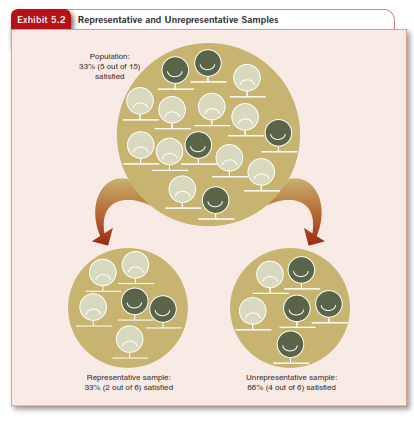 Probabilistički i neprobabilistički uzorci
Probabilistički uzorci – matematički konstruisani uzorci izabrani na osnovu proračuna vjerovatnoće koju za izbor u uzorak ima svaka pojedina jedinica populacije (osnovnog skupa
Neprobabilistički uzorci – sve ostale vrste uzoraka koji nisu izabrani prema kriteriju matematičke vjerovatnoće (distribucija nepoznata) nego u skladu sa određenim kriterijima istraživača
Probabilistički uzorci
Uslovi:
Za svakog člana populacije (osnovnog skupa) mora biti poznata vjerovatnoća da bude izabran u uzorak
Izbor svih elemenata mora biti lišen bilo kakvog uticaja namjere ili odluke istraživača
Prednosti
U dosljednoj primjeni isključena je bilo kakva pristranost
Omogućavaju procjenu standardne greške uzorka
Napomene
Što je uzorak veći, imamo više šansi da je reprezentativan
Što je populacija homogenija, imamo više šansi u reprezentativnost uzorka određene veličine
Učešće uzorka u populaciji ne utiče na njegovu reprezentativnost osim ako je taj udio veliki
Vrste probabilističkih uzoraka
Jednostavni slučajni uzorak – svi članovi populacije (osnovnog skupa) imaju jednake šanse da budu izabrani – primjer: iz bubnja, slučajni brojevi
Prednosti:
Nije potrebno nikakvo znanje o populaciji
Nema mogućnosti pristranosti zbog uvođenja nekog kriterija klasifikacije
Omogućava veliko raspršenje elemenata
Slučajni sistemski uzorak – korišćenje intervala za odabir svakog elementa.
Prva jedinica mora biti izabrana slučajno. Potom se odabire svaki n-ti element, gdje je n broj dobijen dijeljenjem veličine populacije sa veličinom uzorka
Problem periodičnosti
Slučajni stratifikovani uzorak – grupisanje elemenata populacije u homogene grupe ili stratume koje istraživač želi imati pod kontrolom. – glavna prednost: osigurana reprezentativnost s obzirom na relevantne varijable.
Klasterski uzorak
Kada ne raspolažemo relevantnim podacima o populaciji
Jedinice uzorkovanja – prirodno-pojavljujuće jedinice (regije, opštine, gradovi, škole…)
Na tim nivoima jednostavni nasumični odabir (u regijama nasumični odabir opština, u opštinama naselja, u naseljima domaćinstava…)
Kvotni uzorak
– lošija zamjena za stratifikovani uzorak
Izabiru se stratumi (npr. prema polu, stručnoj spremi i dr.), ali je izbor ispitanika namjeran ili pseudo-slučajan, npr. unutar zadatih okvira anketari ispituju osobe koje sretnu i koje pristanu na anketu
Neprobabilistički uzorci
Prigodni uzorak – ispitivanje dostupnih pojedinaca (npr. ispitivanje stavova studenata nekog fakulteta tako da anketar dođe na neko predavanje i podijeli upitnik)
Uzorak dobrovoljaca
Uzorak sniježne grude (Snowball) – svaki ispitanik nam identifikuje sljedećeg ispitanika
Namjerni uzorak – npr. stručnjaci
X1+X2+X3+...+Xk
X=
=
N
N
Standardna devijacija zadatak
Na primjeru visine devojčica u 52 odeljenju osnovne škole "X" (u cm) koji smo koristili za primjer izračunavanja aritmetičke sredine, medijane, moda i ranga, dobili smo sledeće podatke: 140, 141, 138, 140, 122, 160, 154, 132, 148, 135, 140. Izračunali smo da je vrijednost aritmetičke sredine 140.91cm.
Ukoliko bi nas u istraživanju interesovala samo visina djevojčica u 52, onda bi se radilo o populaciji. U ovom primjeru navedene podatke smatraćemo uzorkom.
Postupak izračunavanja varijanse i standardne devijacije ćemo pokazati kroz tabelu koja je formirana imajući u vidu sledeću formulu za varijansu uzorka:
Standardna devijacija
Suma kvadrata odstupanja rezultata od aritmetičke sredine je 1068.909, s2=1068.909/(11-1)=106.89, a s=√106.89=10.34
Odgovor: Varijansa visine djevojčica u 52 odjeljenju škole „X“ je s2=106.891, a standardna devijacija s=10.34.
f1X1+ f2X2+ f3X3+ ... + fkXk
X=
=
f1 + f2 + f3 + ... + fk